Brain and Behavior
Overview of Nervous System
Nervous System - an extensive network of specialized cells that carry information to and from all parts of the body.
Neuroscience – deals with the structure and function of neurons, nerves, and nervous tissue.
Relationship to behavior and learning.
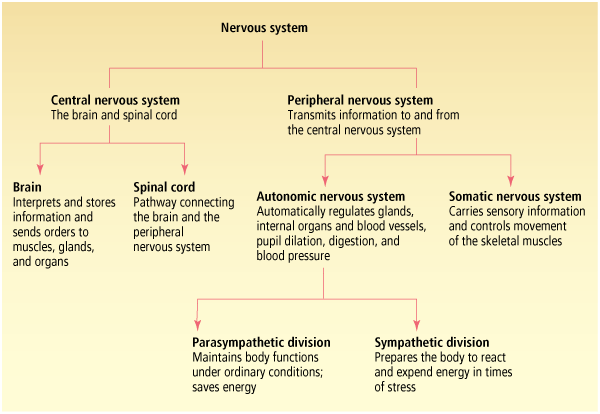 Structure of the Neuron
Neurons - the basic cell that makes up the nervous system and which receives and sends messages within that system.
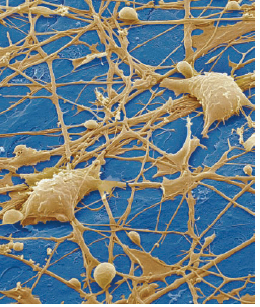 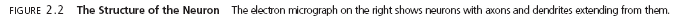 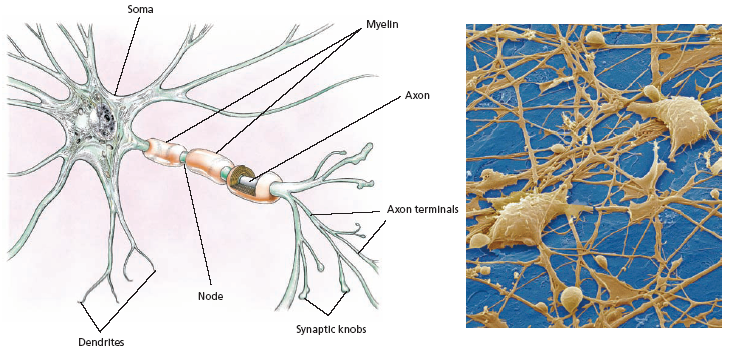 Parts of a Neuron
Dendrites - branch-like structures that receive messages from other neurons.
Soma - the cell body of the neuron, responsible for maintaining the life of the cell.
Axon - long tube-like structure that carries the neural message to other cells.
Other Types of Brain Cells
Glial cells - grey fatty cells that: 
provide support for the neurons to grow on and around,
deliver nutrients to neurons,
produce myelin to coat axons,
Myelin - fatty substances produced by certain glial cells that coat the axons of neurons to insulate, protect, and speed up the neural impulse.
clean up waste products and dead neurons.
Neurons in the Body
Nerves – bundles of axons in the body that travel together through the body.
Neurilemma – Schwann’s membrane.
Aids in process of repairing damaged nerve fibers.
Neurotransmitters
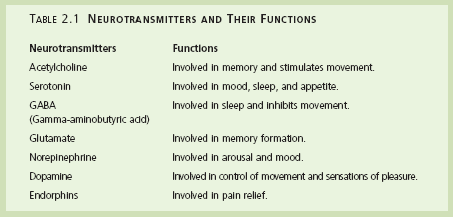 Central Nervous System
Central nervous system (CNS) - part of the nervous system consisting of the brain and spinal cord.
Spinal cord - a long bundle of neurons that carries messages to and from the body to the brain that is responsible for very fast, lifesaving reflexes.
Hind Brain
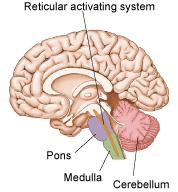 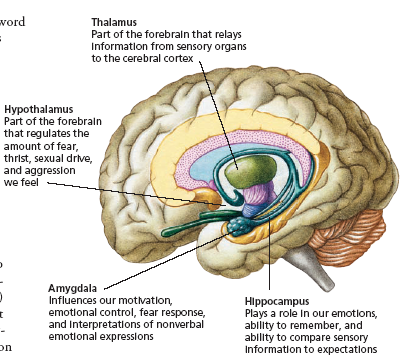 Cerebrum
Cerebral hemispheres - the two sections of the cortex on the left and right sides of the brain.
Cerebral Cortex – Handles processing of sensory information, thinking, learning, conscious movement
Corpus callosum - thick band of neurons that connects the right and left cerebral hemispheres.
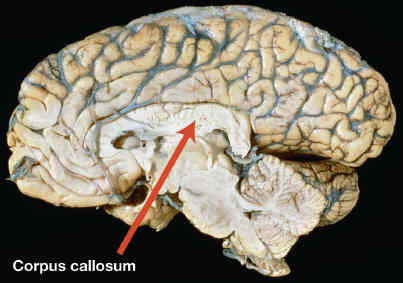 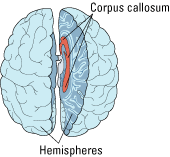 Human cortex compared to various animal species
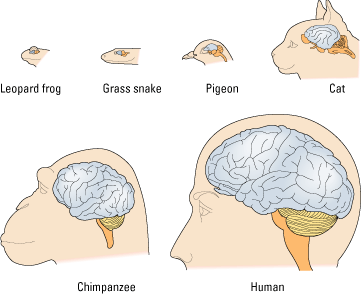 Frontal Lobe
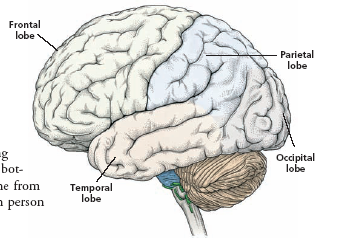 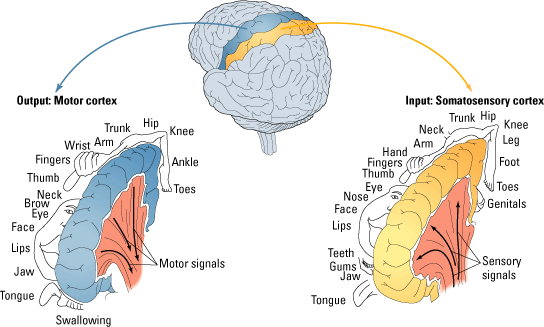 Broca’s Area
Frontal Association Area
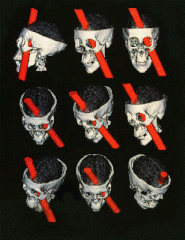 Parietal Lobe
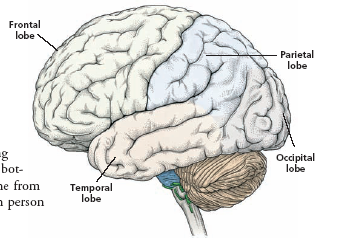 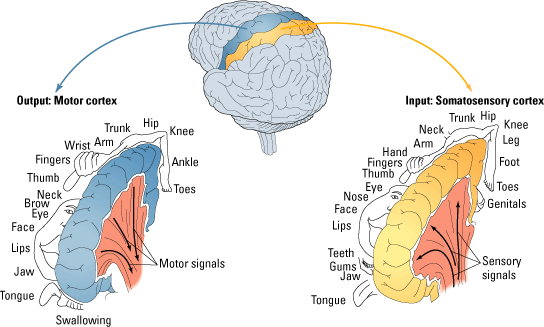 Temporal Lobe
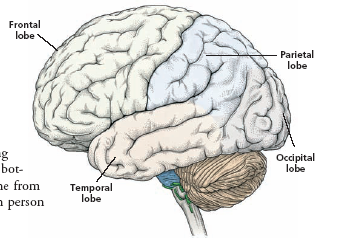 Wernickes and Brocas areas in  human speech
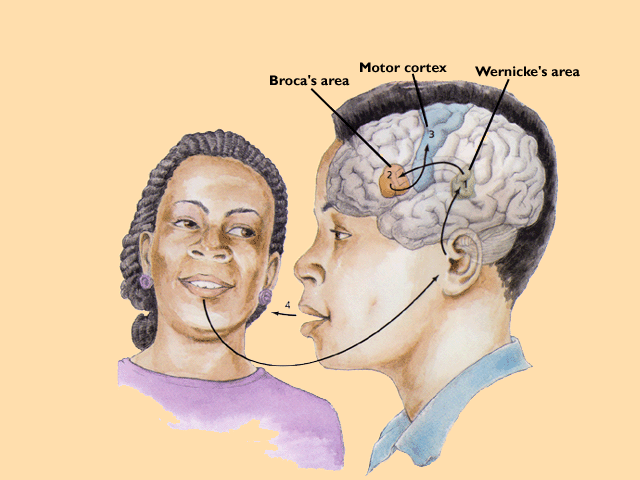 Occipital Lobe
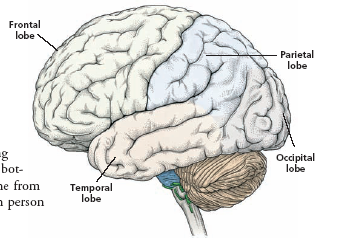 Brain specializations
Right and left brain dominance
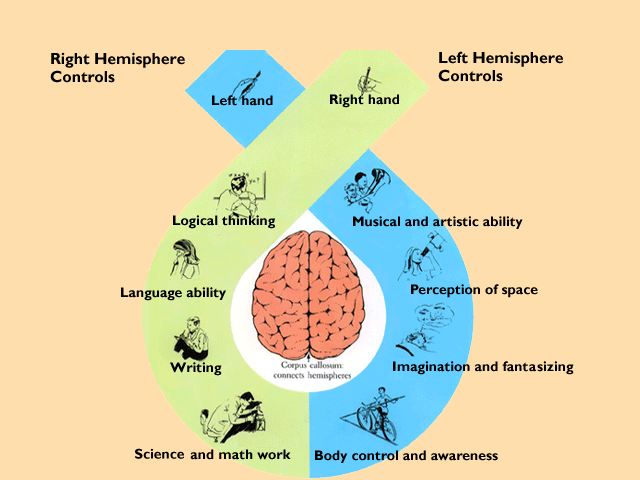 Lateralization of Brain Functioning
Specialized cerebral hemisphere functions in terms of styles of learning and thinking
Right	
Recognizing/remembering faces
Visual/kinesthetic instructions
Interprets body language easily
Produces humorous ideas/thoughts
Processes information subjectively
Processes information in patterns
Likes to improvise
Uses metaphors and analogies
Responsive to emotional appeals
Intuitive in problem solving
Uses demonstrations in instructing
Uses images in remembering
Reads for main ideas
Likes fantasy, poetry, etc
Learns best through exploration
Likes open ended assignments
Left	
Recognizing/remembering names
Liking verbal instructions	
Dependent upon words for meaning
Produces logical ideas/thoughts
Processes information objectively
Processes information sequentially
Likes to have a definite plan 
Little use of metaphors and analogies
Responsive to logical appeals 
Logical in problem solving	
Gives verbal instructions/information 
Uses language in remembering 
Reads for details and facts	
Likes realistic stories	
Learns best from systematic plans 
Likes well structured assignments
Autonomic Nervous System
Autonomic Nervous System	
Nerves that control the automatic (involuntary) muscles, organs, and glands
Part of the peripheral nervous system 
Sympathetic division
Allows the organism to deal with stressful events
Anger or fear = fight or flight
Parasympathetic division
Returns the body to a state of normal functioning
Keeps the body in a state of normal functioning during non-stress times.
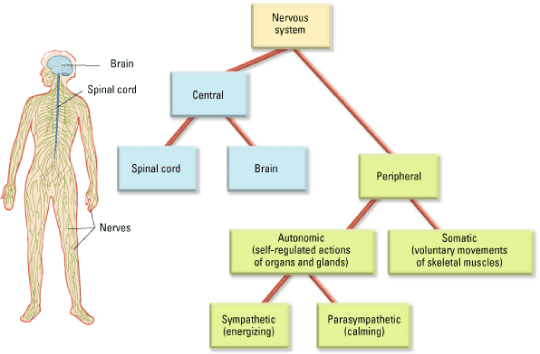 Functions of the Parasympathetic and the Sympathetic Divisions
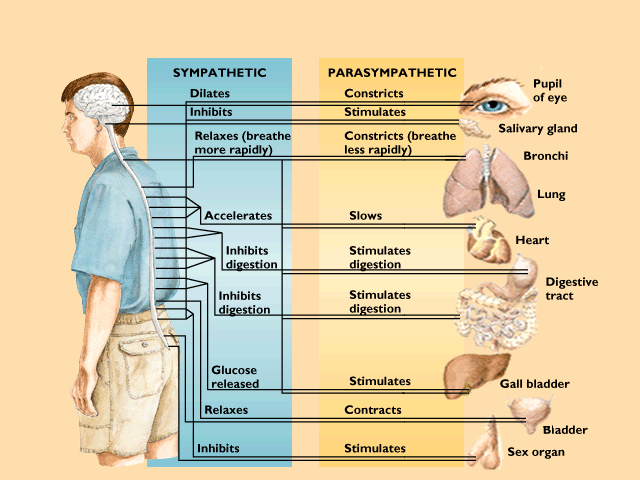